VIOLONČELO I KONTRABAS
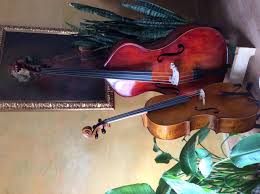 VIOLONČELO

Violončelo je gudački instrument poput violine i viole.
Ima 4 žice 
Svira se sjedeći.
 Ima bogat i topao ton.
Skraćeno ga zovemo čelo.

https://www.youtube.com/watch?v=svsnQNbOe_k
GUDAČKI KVARTET
2violine+viola+violončelo=GUDAČKI KVARTET
https://www.youtube.com/watch?v=ZWW0dXCpTuA

PAZI!
NEMA KONTRABASA